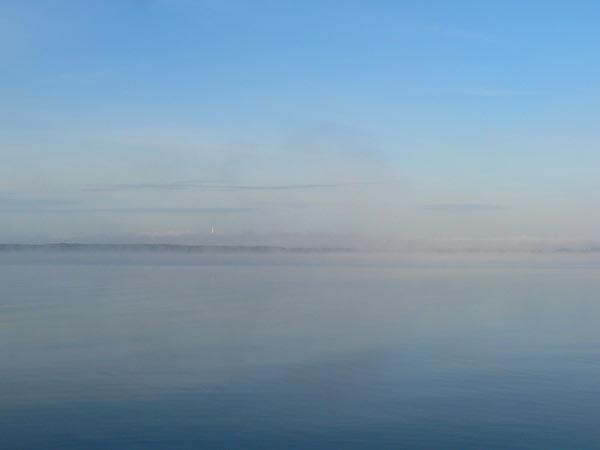 П Р О Ф Е С С И И      В О Д Ы
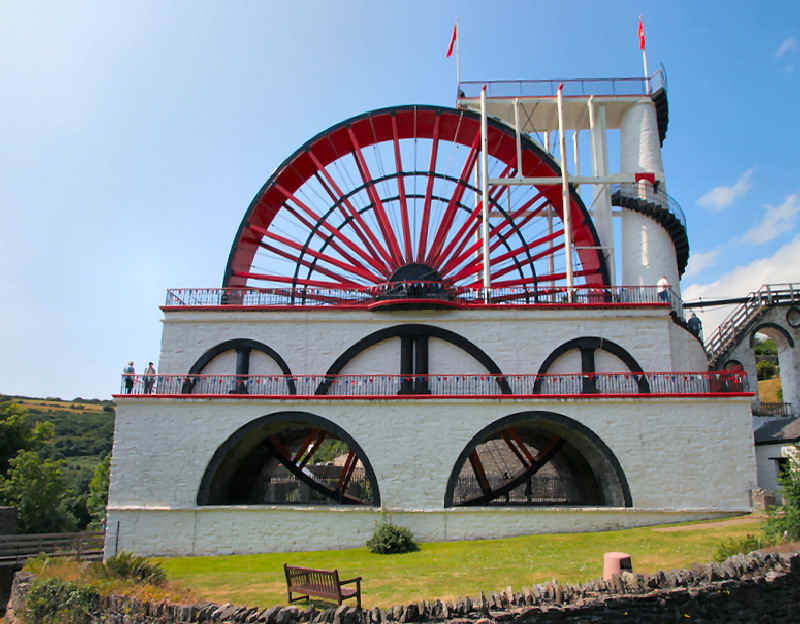 вода
источник энергии
водяное колесо
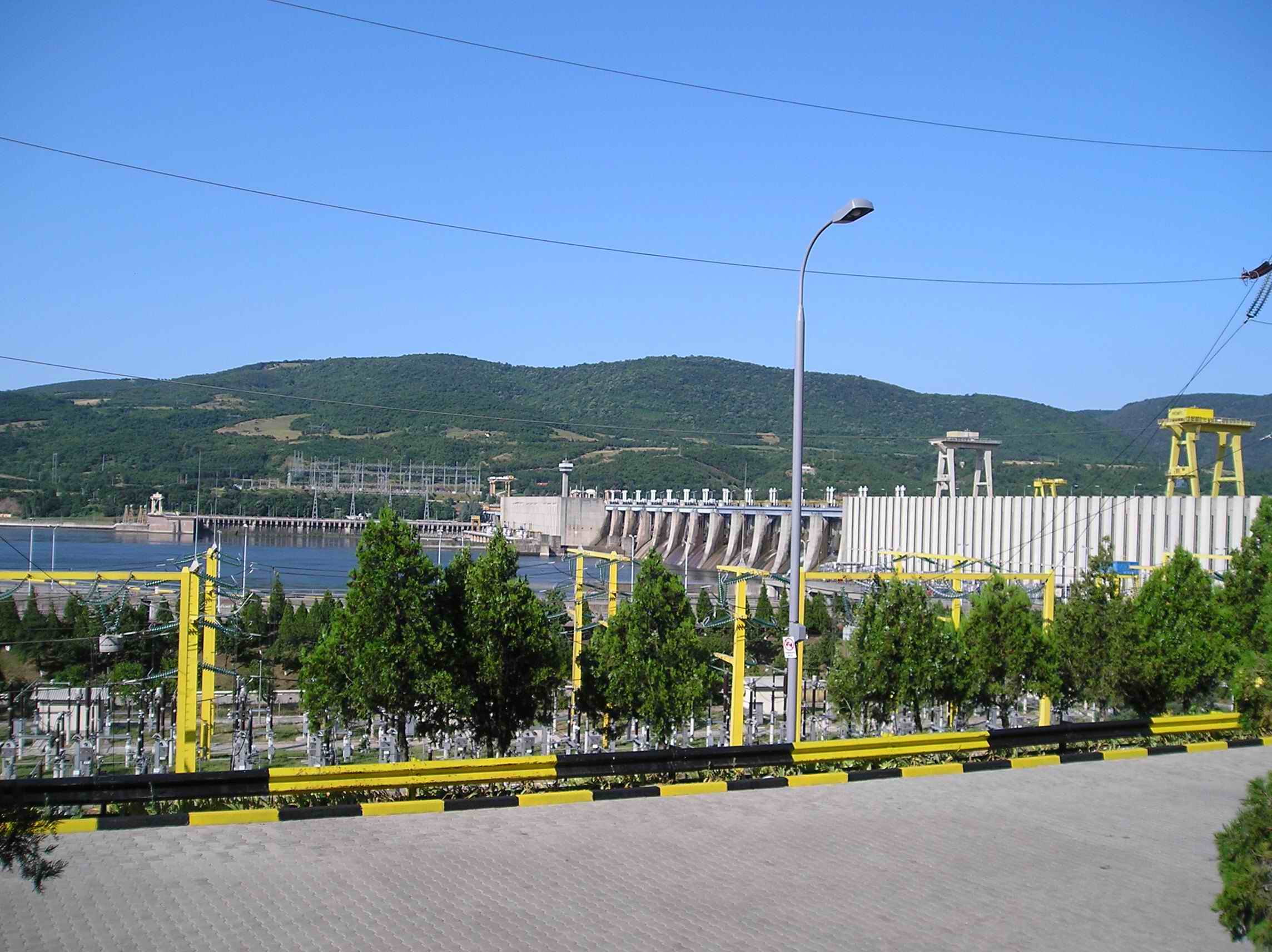 ГЭС
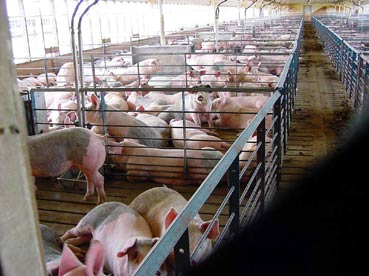 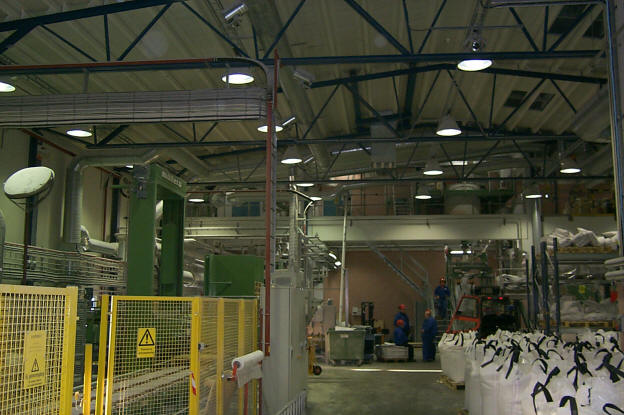 Вода используется в промышленности 
и сельском хозяйстве
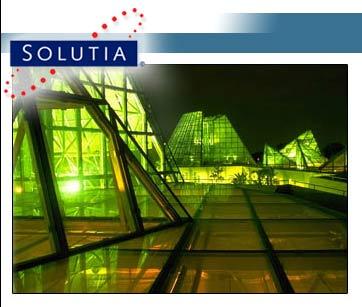 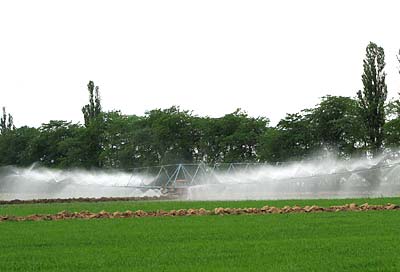 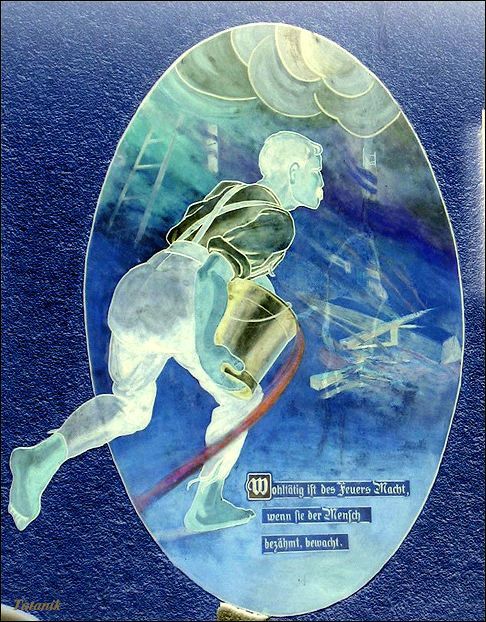 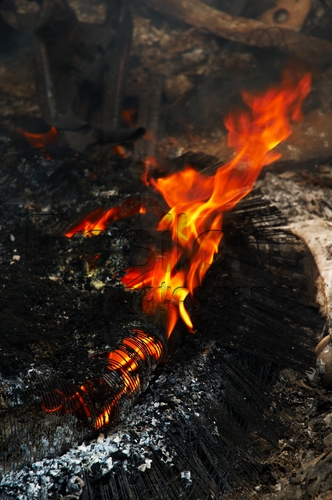 ВОДА-ПОЖАРНЫЙ
Водяная пушка
 пожарника
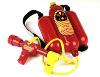 В О Д А - В З Р Ы В А Т Е Л Ь
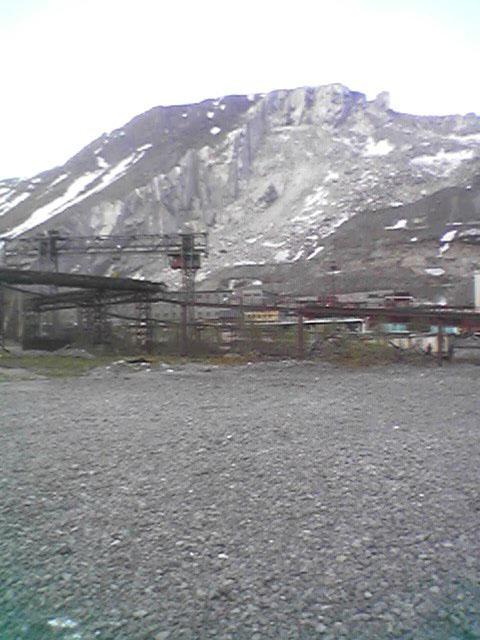 При замерзании вода расширяется.
 В камни заливают воду, она замер-
зает и взрывает их.
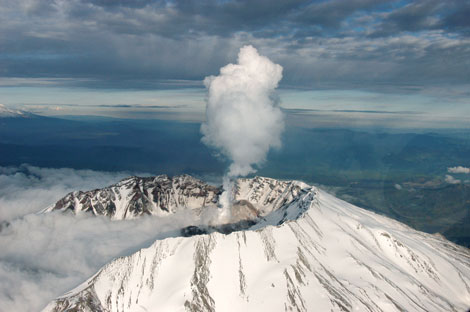 В О Д А - З Е М Л Е К О П
Гидромониторы или водометы - это водяные пушки,
 через которые подается струя воды под давлением
 6-12 атм. Это позволяет легко размывать породы.
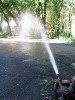 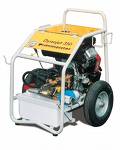 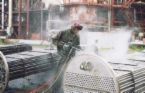 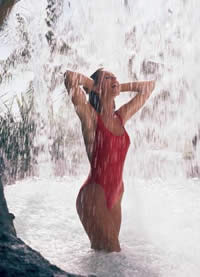 В О Д А - Ц Е Л И Т Е Л Ь
При купании вода благотворно влияет на
 кожный покров, улучшает кровообращение
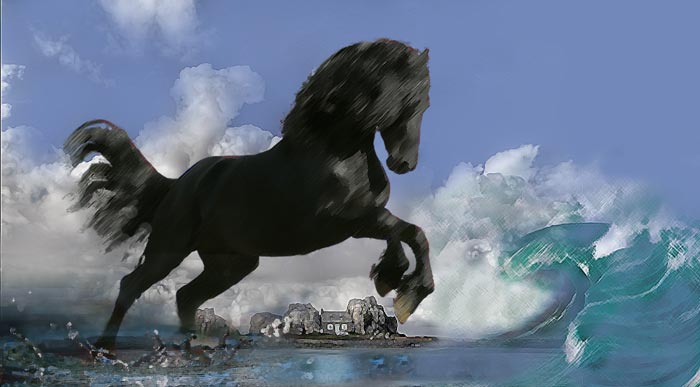 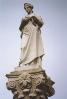 Древние греки изображали богиню здоровья 
Гигиею в виде прекрасной молодой женщины
 с чашей воды в руке.
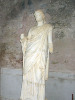 От имени богини произошло слово «гигиена».
В О Д А   И  М А Г И Я
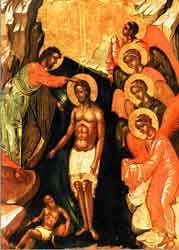 КРЕЩЕНИЕ ИЛИ ВЕЛИКОЕ
 ВОДООСВЯЩЕНИЕ
Считается, что крещенская вода набирает особую силу и целебность. Крещенской водой лечат раны, окропляют каждый уголок своего жилья - в доме будет порядок и покой. Праздник обычно сопровождается обрядом выпускания голубей.
В христианском обряде крещения воде приписываются
 магические свойства «очищения от злых духов».
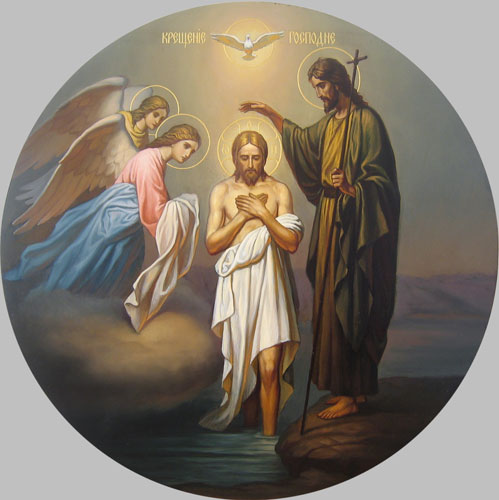 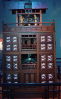 В О Д А - И З М Е Р И Т Е Л Ь
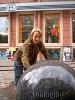 Использовались в Греции,
Риме. Отсюда поговорка 
«Ваше время истекло».
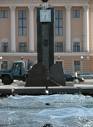 Водяные
часы
         или 
              клепсидра
В О Д А   И   П О Л И Т И К А
Границы государств проходят через моря. В России 40 тыс. км.
 морских границ.
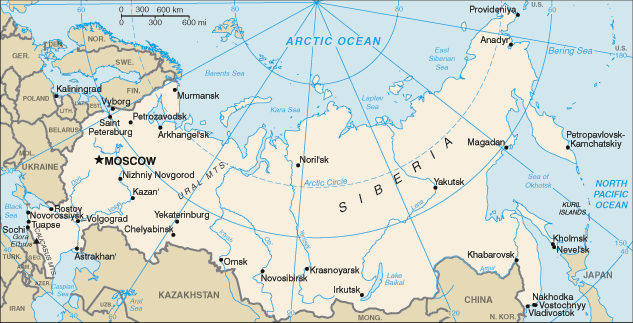 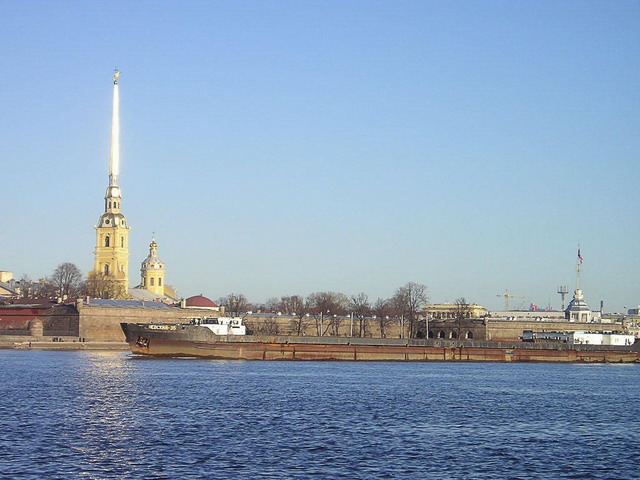 Наши предки основывали города
на берегах рек.
в о д а   и   о б о р о н а
ВОДА УГРОЖАЕТ
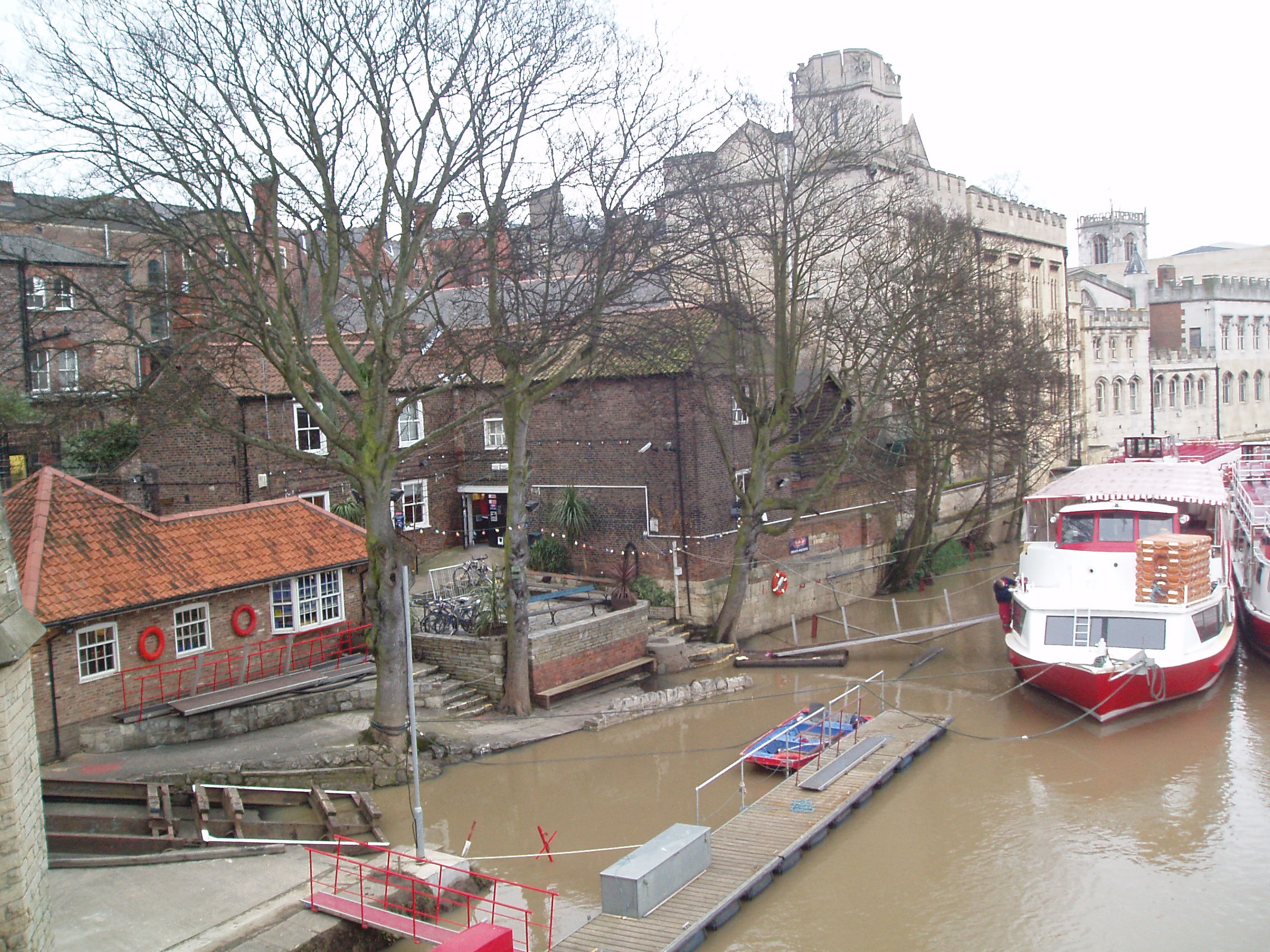 НАВОДНЕНИЕ
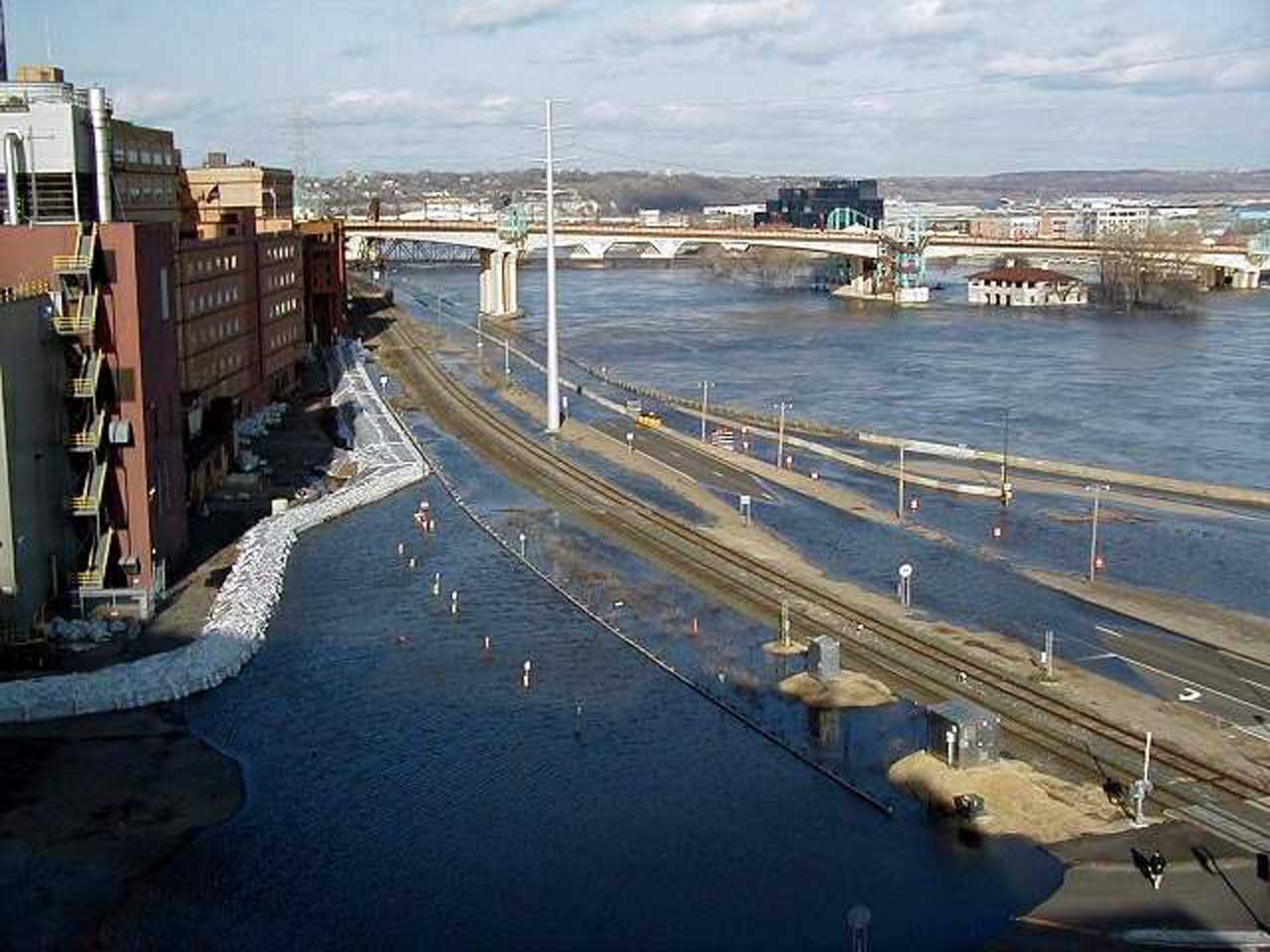 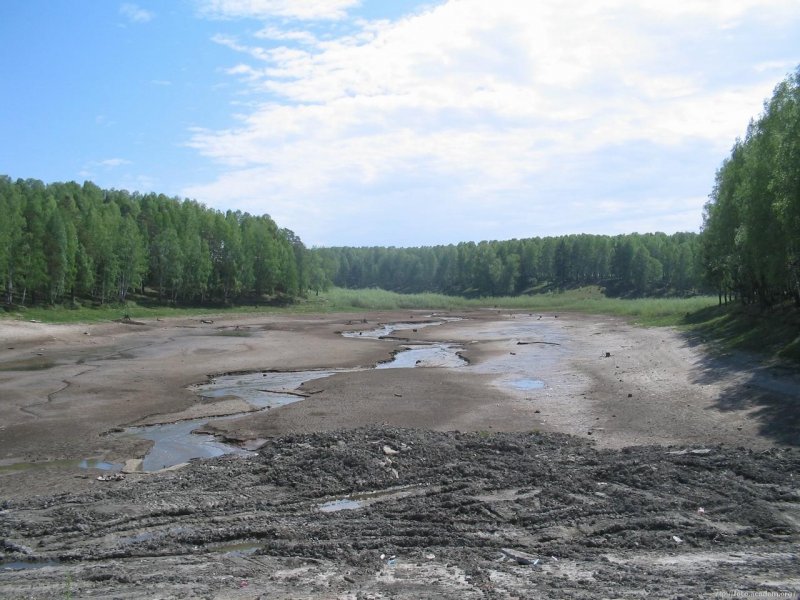 Если воды катастрофически мало или много, наступают стихийные
 бедствия-засухи, наводнения.
ЗАСУХА
Работу выполнила
 учитель химии СОШ №707

               Буренкова
   Надежда Васильевна
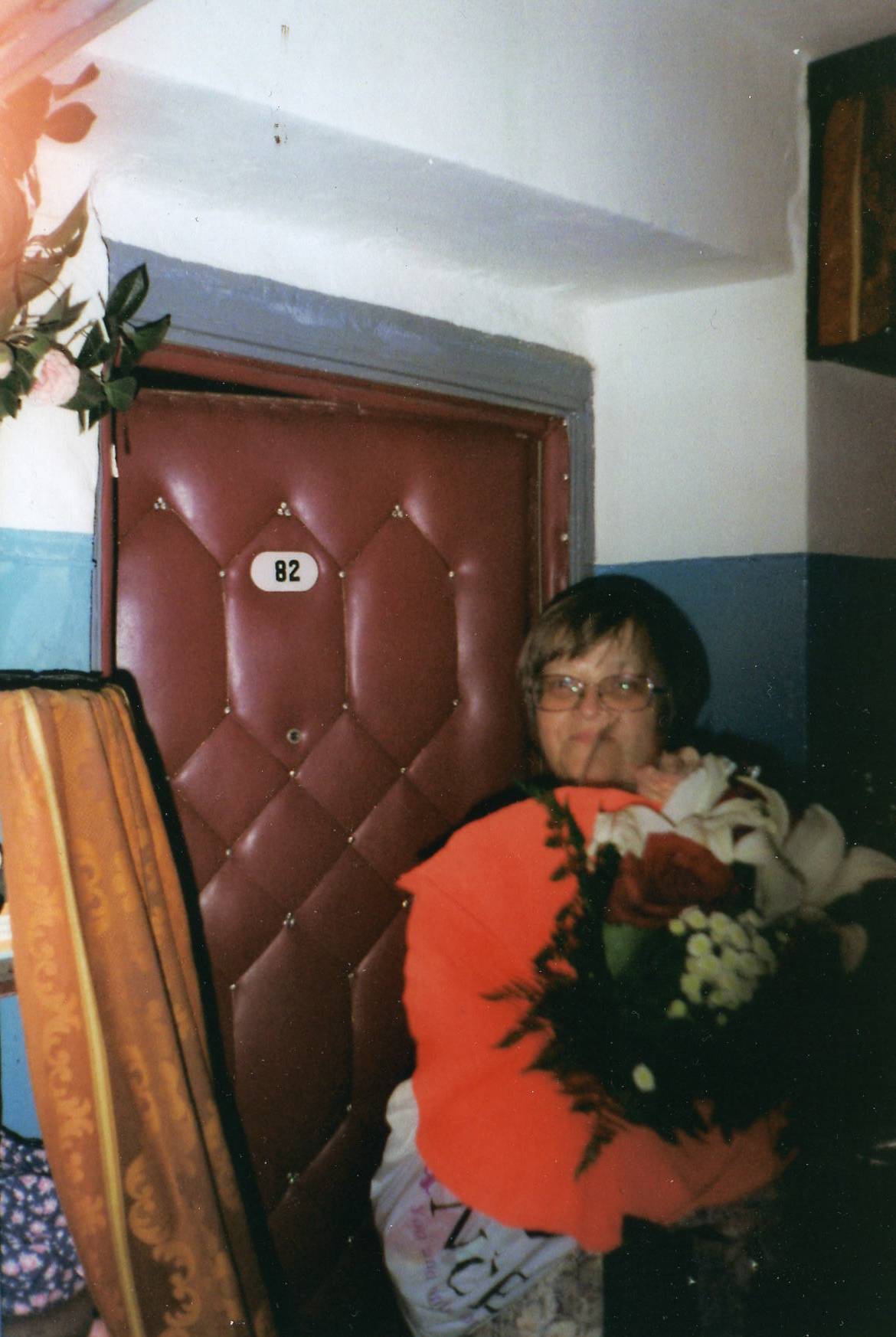 6 февраля 2007 г.
Ресурсный центр ЮВАО г. Москвы.
           Курс  Шировой М.Ф.